We are able to…
Our class is able to….
Φάνης-Fanis
Λάμπης- Labis
Μιχάλης-Michalis
Αλέξανδρος- Alexandros
Ηλίας- Ilias
Μάνος-Μanos
Aλέξανδρος-Αlexandros
Aλεξάνδρα-Alexandra
Ο κροκόδειλος που δεν του άρεσε το νερό-Τhe crocodile who did not like water.
I am afraid of….
I have different fears but I will try to…
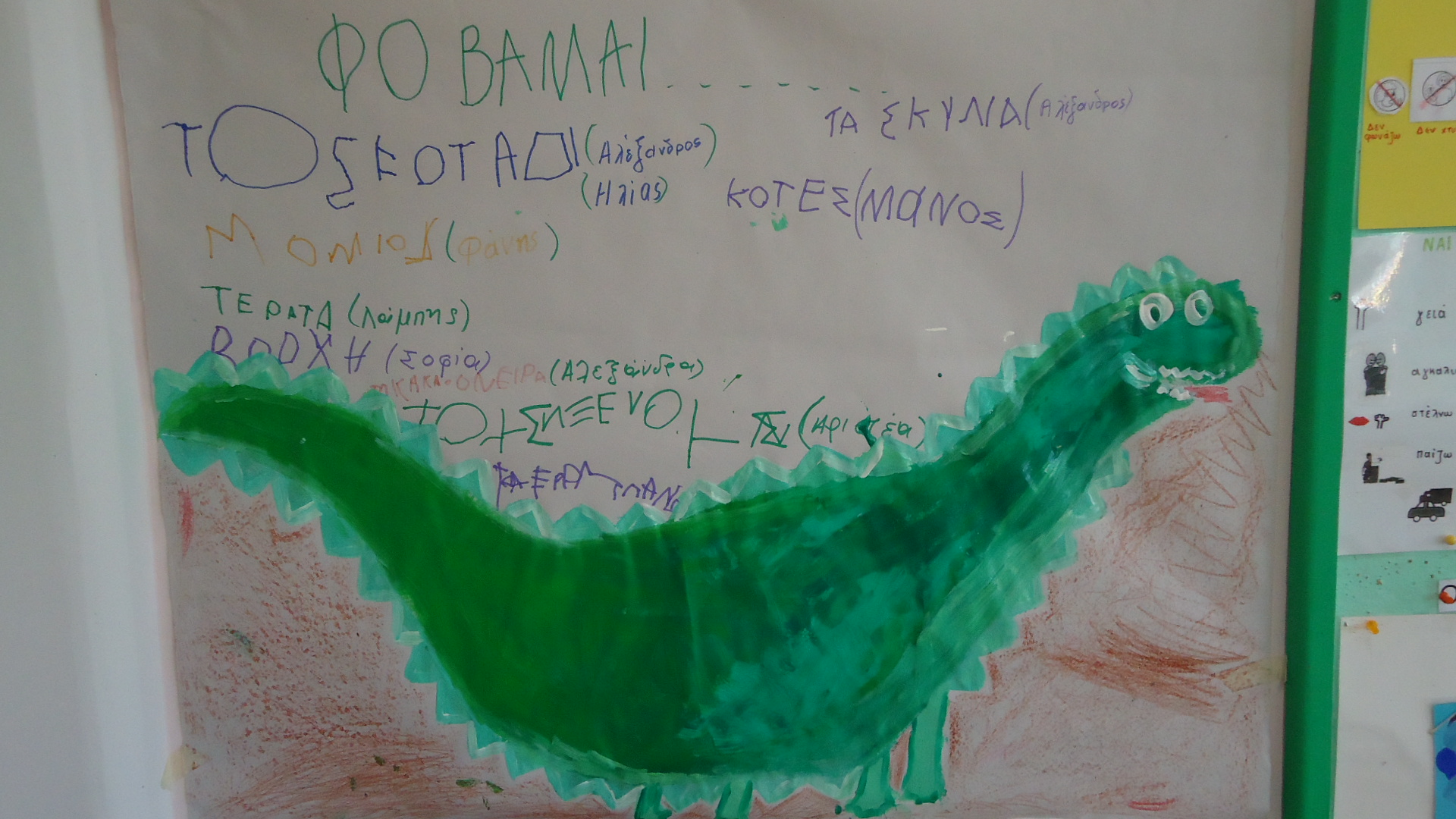